M1-2. Course Structure: Agreed Rules for All Students
Arrive on time and return on time from breaks
Attend & participate on all aspects of the course
Turn off mobile phones and pagers during teaching
Treat other students and trainers with respect
No smoking in the building/teaching area
Prison-based Therapeutic Communities:  
A Comprehensive Staff Training Course
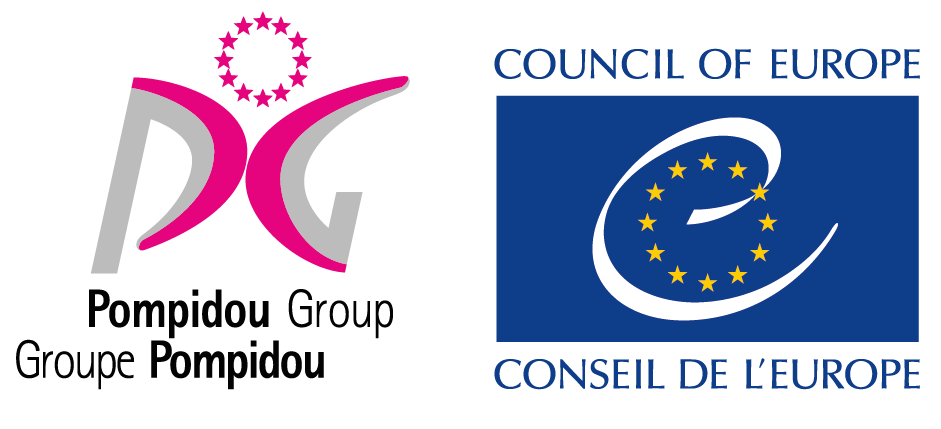